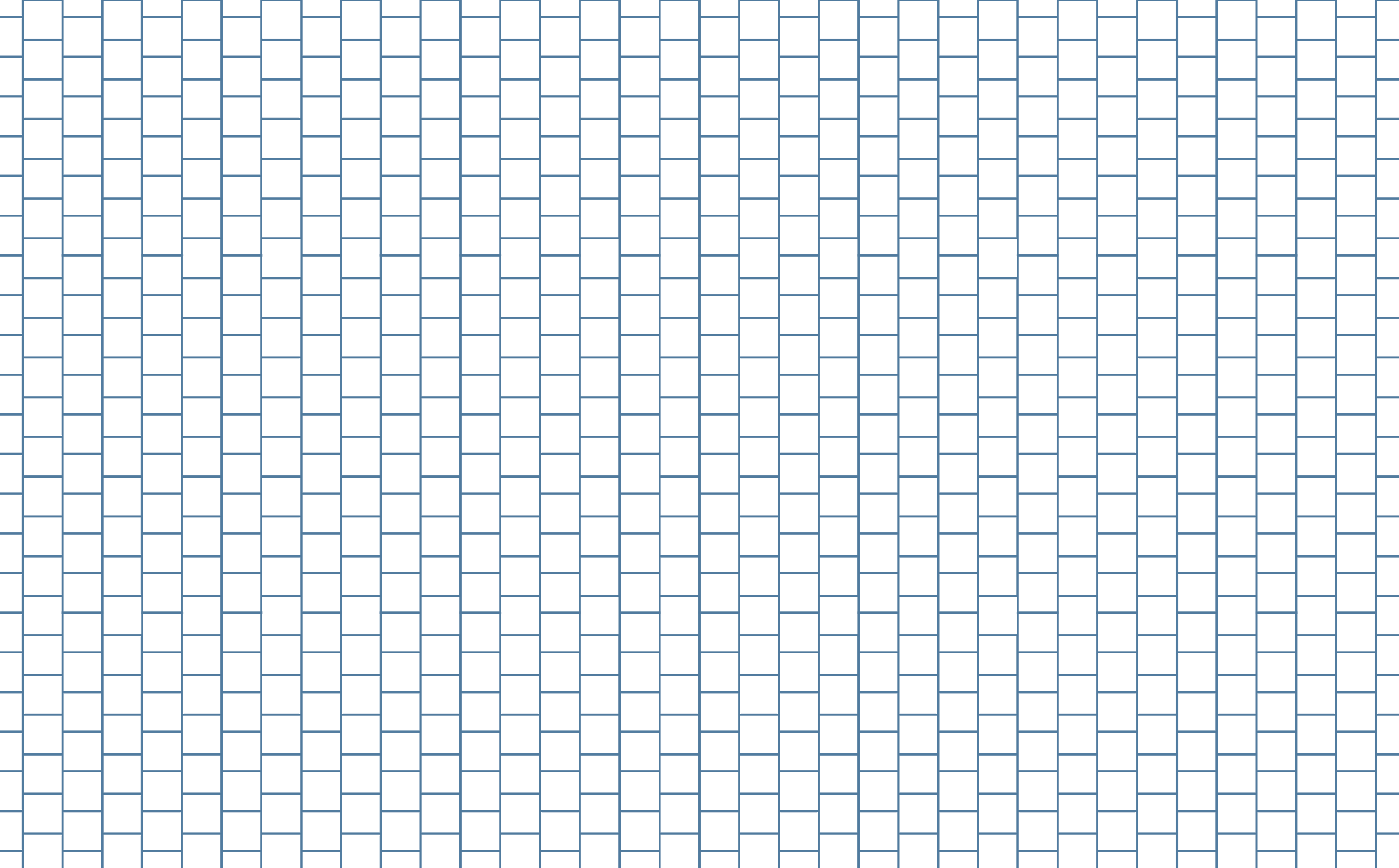 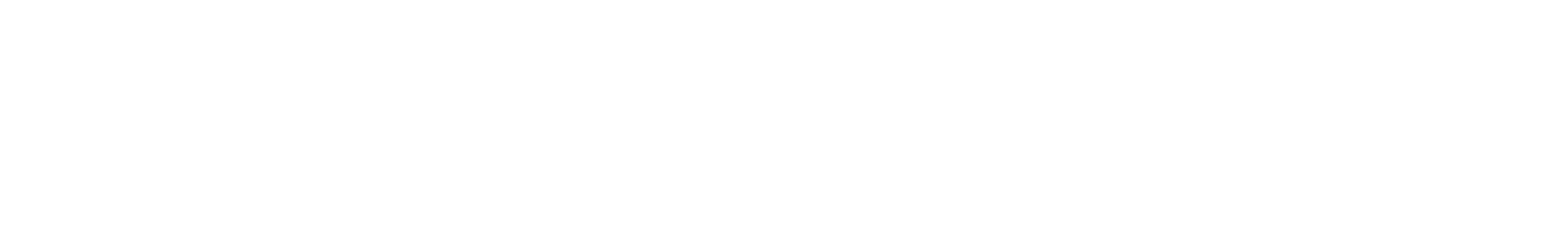 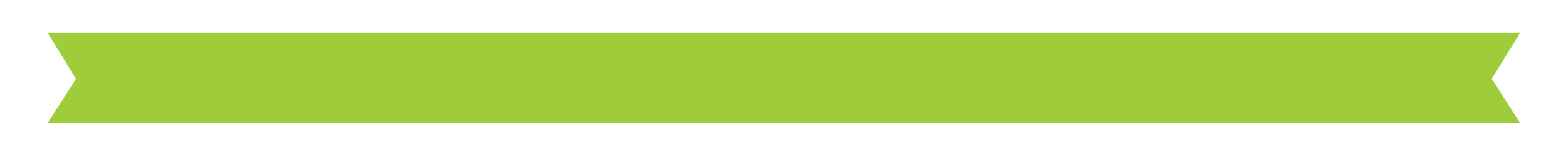 Engineering Friction and Grip 
Examples of Engineered Surfaces
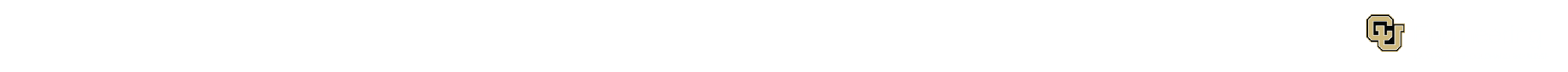 Examples of engineered surfaces
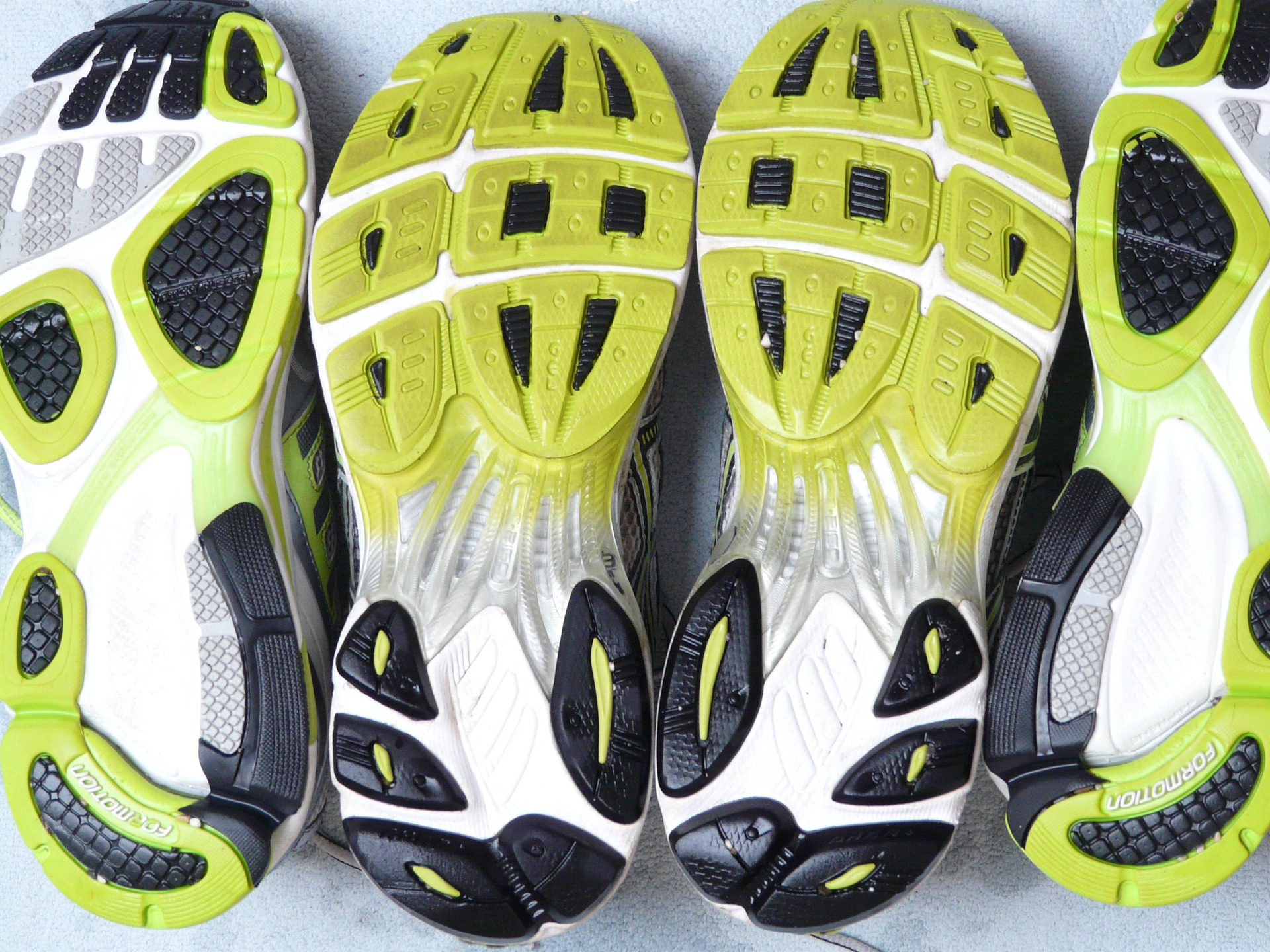 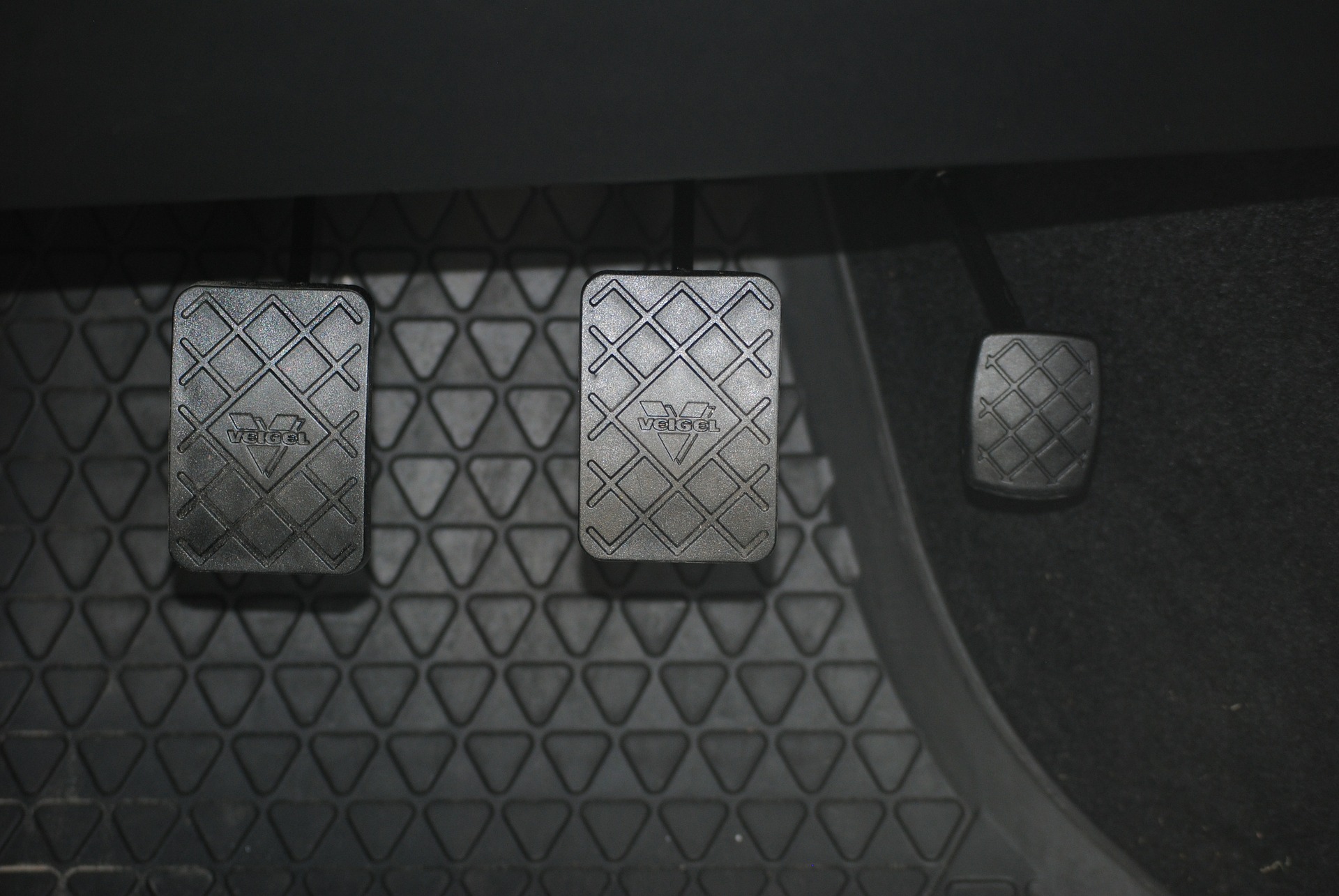 Photos should be a 
square like this.
Patterns on pedals in a car
Shoe tread patterns
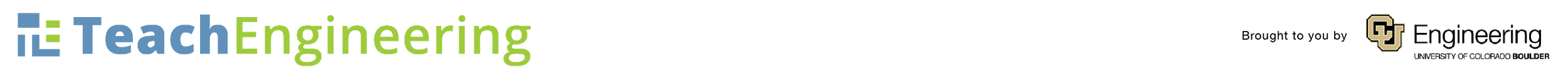 Examples of engineered surfaces
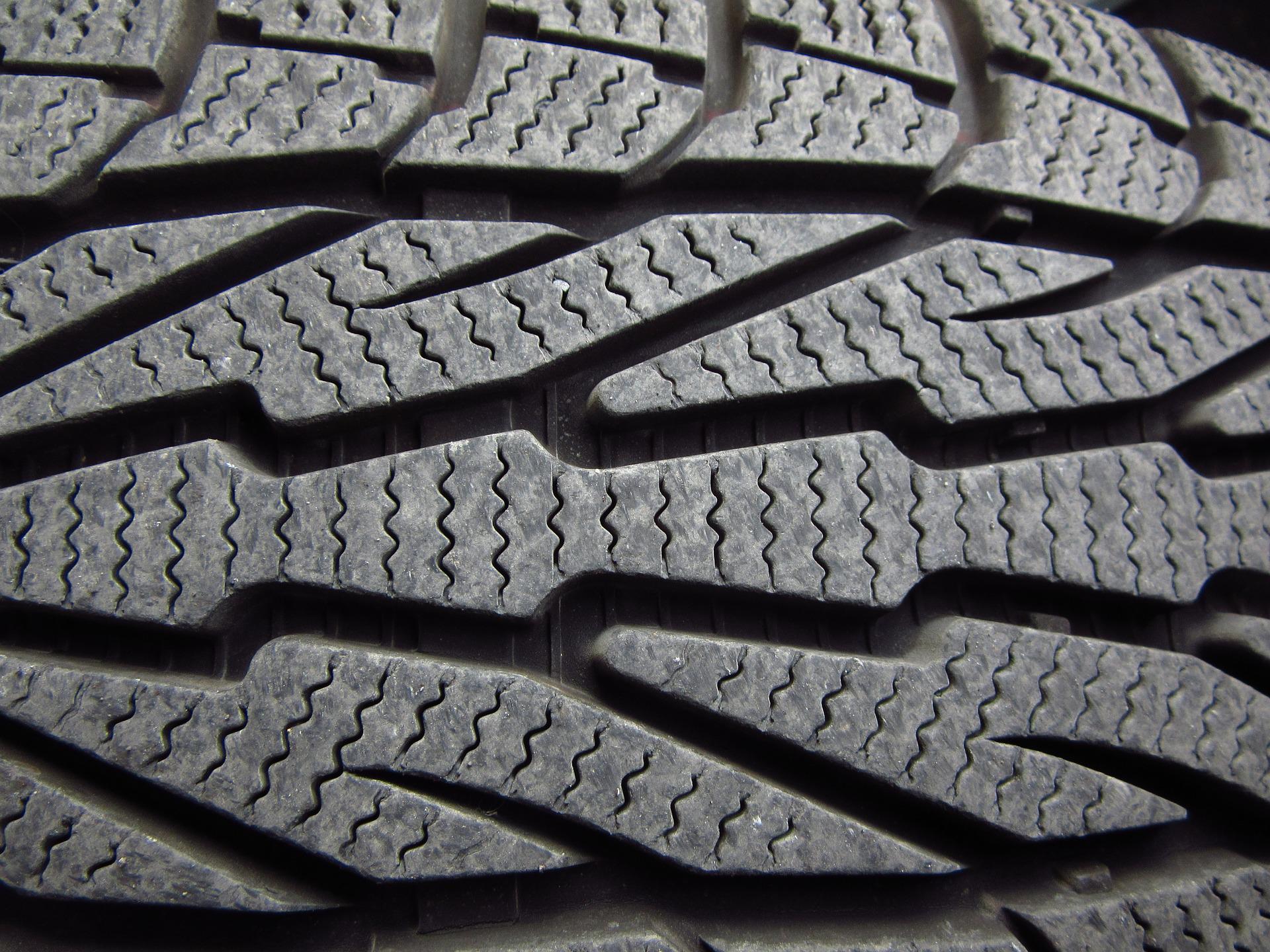 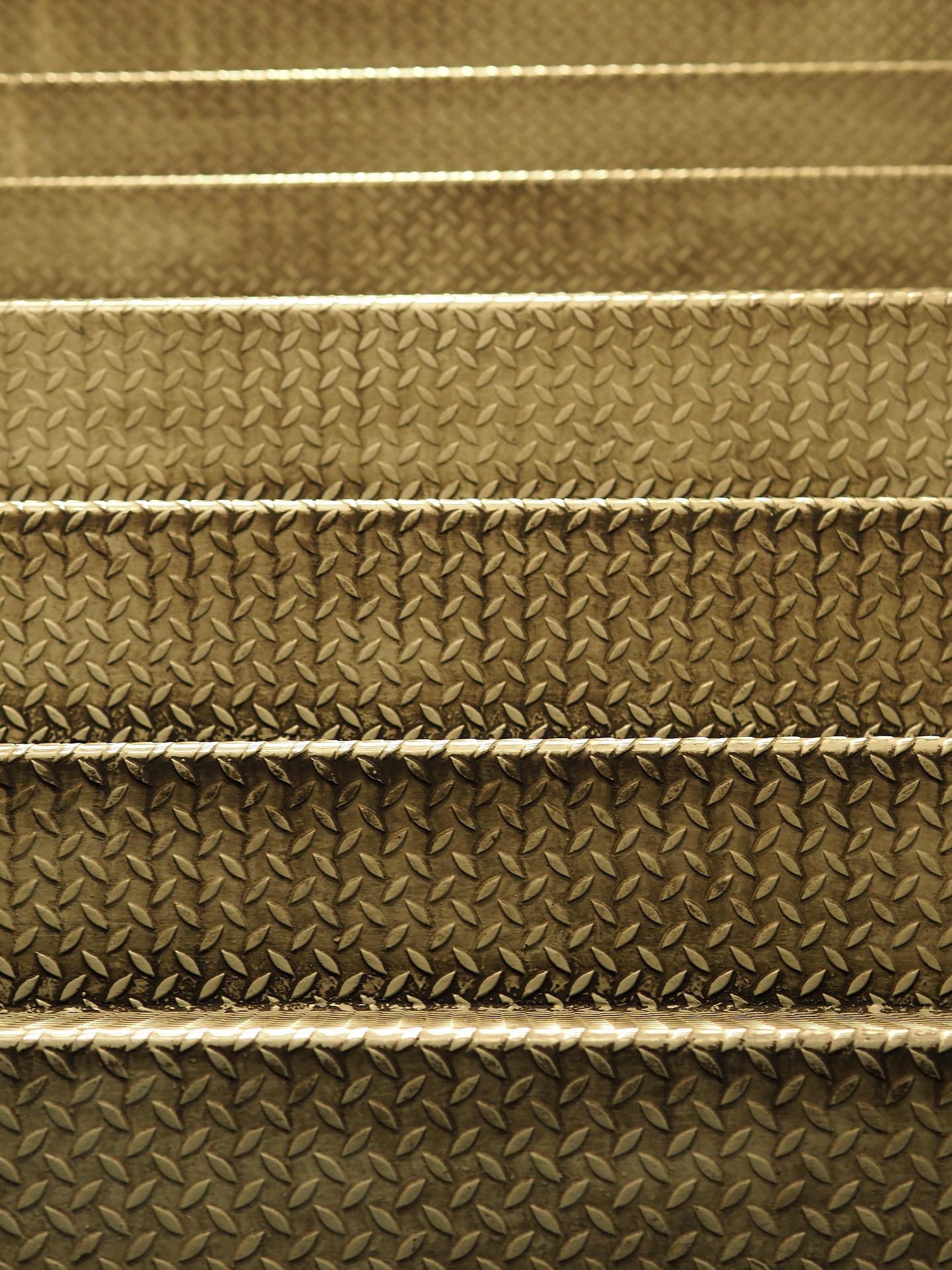 Photos should be a 
square like this.
Tread pattern on a winter tire
Surface patterns on stairs
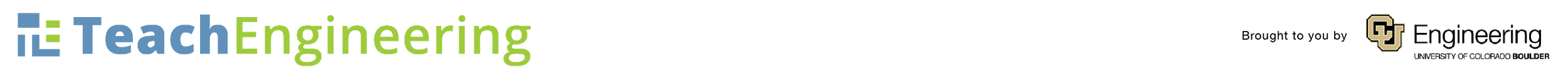 Now it’s your turn!In your groups, brainstorm and find other examples of everyday engineered surfaces. Add pictures of the examples you gathered to your group’s page.
Photos should be a 
square like this.
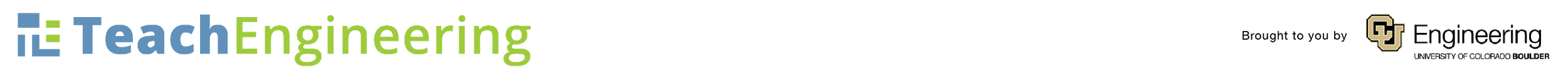 Group 1 – examples
Photos should be a 
square like this.
#6091ba
#9fcc3b
#8d64aa
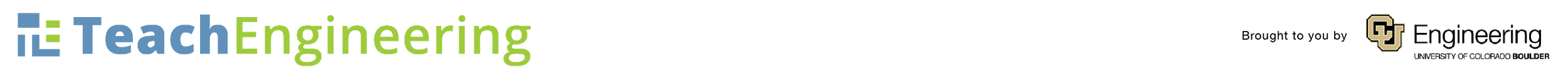 Group 2 – examples
Photos should be a 
square like this.
#6091ba
#9fcc3b
#8d64aa
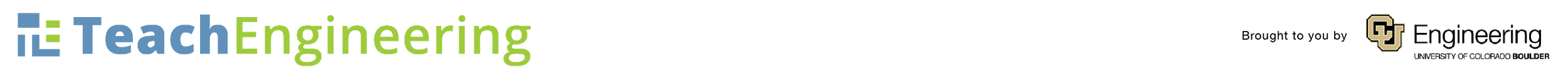 Group 3 – examples
Photos should be a 
square like this.
#6091ba
#9fcc3b
#8d64aa
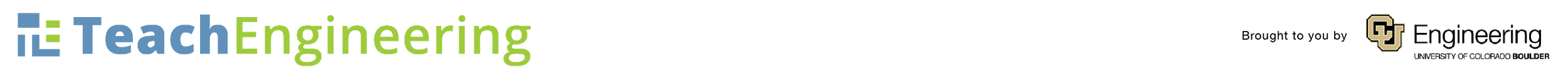 Group 4 – examples
Photos should be a 
square like this.
#6091ba
#9fcc3b
#8d64aa
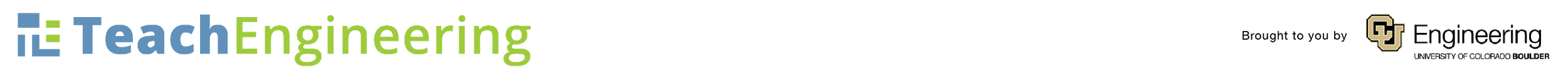 Group 5 – examples
Photos should be a 
square like this.
#6091ba
#9fcc3b
#8d64aa
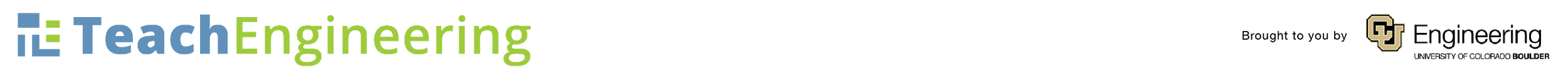